Introduction to MagneticResonance       Imaging
V.G.Wimalasena
Principal
Sri Lanka School of Radiography
What is MRI?
Magnetic Resonance Imaging (MRI), or Nuclear Magnetic Resonance Imaging (NMRI), is  a Medical Imaging technique most commonly used in present health care systems to visualize the structure and function of the body. 
It provides detailed high contrast images of the body tissues in any plane.
1920
1930
1940
1950
1960
1970
1980
1990
2000
Timeline of MR Imaging
1972 – Damadian patents idea for large NMR scanner to detect malignant tissue.
1985 – Insurance reimbursements for MRI exams begin.
1973 – Lauterbur publishes method for generating images using NMR gradients.
MRI scanners become clinically prevalent.
1937 – Rabi measures magnetic moment of nucleus. Coins “magnetic resonance”.
1924 - Pauli suggests that nuclear particles may have angular momentum (spin).
NMR renamed MRI
1990 – Ogawa and colleagues create functional images using endogenous, blood-oxygenation contrast.
1946 – Purcell shows that matter absorbs energy at a resonant frequency.
1973 – Mansfield independently publishes gradient approach to MR.
1959 – Singer measures blood flow using NMR (in mice).
1946 – Bloch demonstrates that nuclear precession can be measured in detector coils.
1975 – Ernst develops 2D-Fourier transform for MR.
Important developments related to  MRI from 1920 to 2000
History
MRI is a relatively new technology, which has been in use for little more than 40 years (compared with over 120 years for X Ray Imaging (Radiography). 
  In 1969 Raymond Damadian prposed NMR 
   could be used for medical diagnosis.
  In 1973 Paul Lauterbur showed NMR could 
   produce images
 first MR Image was published in 1973 /1974
 First whole-body MRI built in 1977and the first study performed on a human took place on July 3, 1977
Basic Principle
Magnetic resonance imaging was developed from knowledge gained in the study of Nuclear Magnetic Resonance.
Uses high intensity magnetic field to keep the patient in
Based on the behavior (alignment) of hydrogen nuclei in a magnetic field 
Radiofrequency fields are used to systematically alter the alignment of the nuclear magnetization of Hydrogen nuclei, causing the hydrogen nuclei to produce a rotating magnetic field detectable by the scanner. 
The signal detected can be manipulated by additional magnetic fields to build up enough information to construct an image of the body.
Advantages
Best method of demonstrating Anatomy
High tissue differentiation (contrast)
No radiation risk
Direct acquisition of images in any plane
MRI Vs CT
MRI provides much greater contrast between the different soft tissues of the body than CT does, making it especially useful in neurological (brain), musculoskeletal, cardiovascular, and oncological (cancer) imaging. 
Unlike CT, it uses no ionizing radiation, but uses a powerful magnetic field to align the nuclear magnetization of (usually) hydrogen atoms in water in the body.
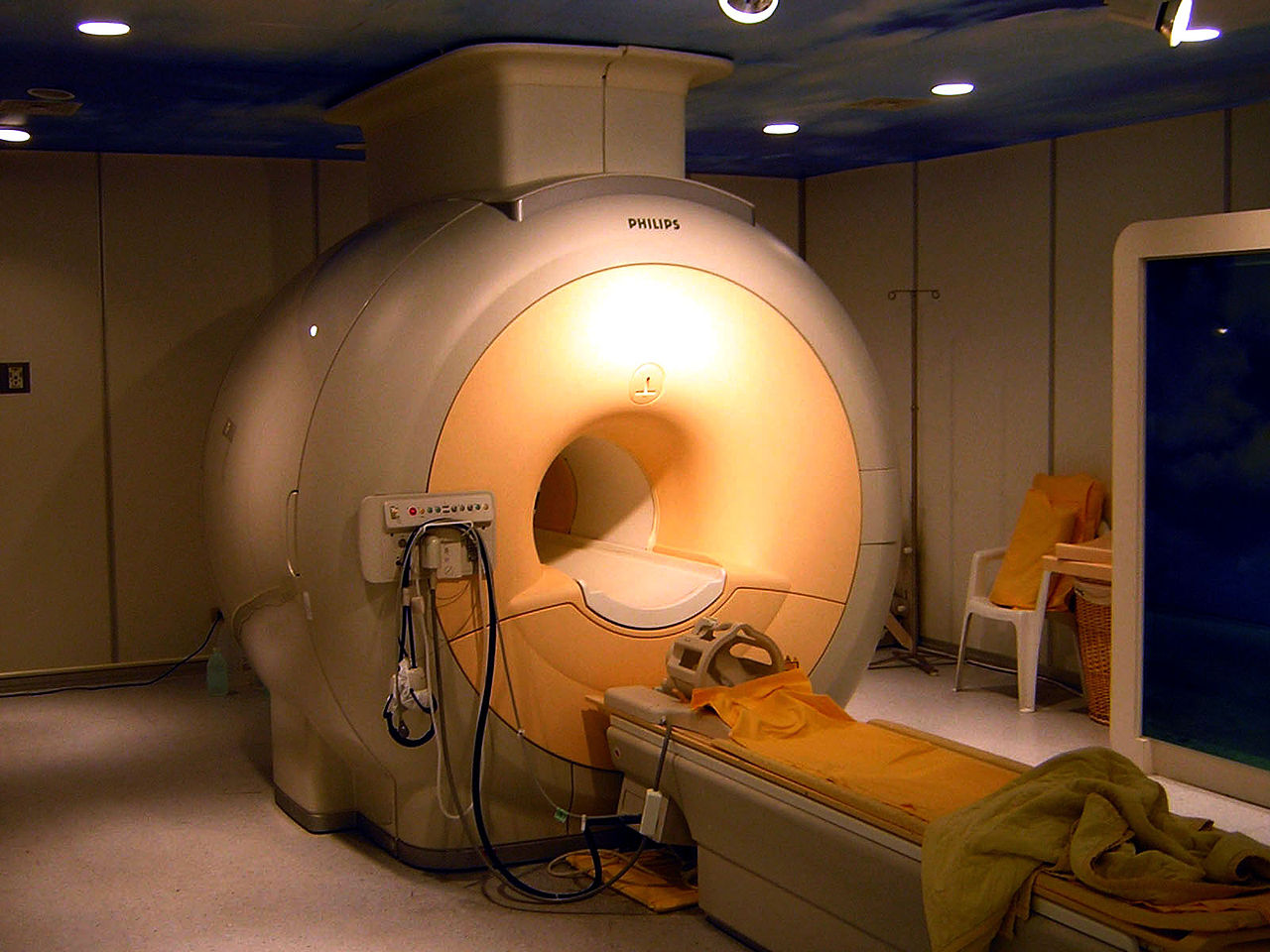 Modern MRI unit
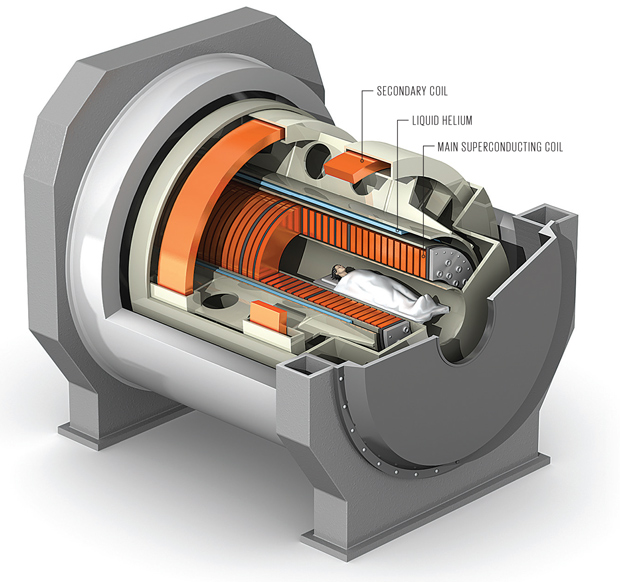 Model MRI showing internal structure
System components
Gradient amplifiers
Magnet power supply
Shim power supply
RF transmitter
Operator consol
Magnet coils
Shim coils
Host computer
Gradient coils
RF coils
Magnet bore
Image processor
Image disk
RF receiver
Digitizer
Basic MRI Physics
MRI uses the phenomenon of the behavior of some atomic nuclei in a magnetic field.
Basic element used is Hydrogen
 The hydrogen nucleus behaves as a small magnet in an external magnetic field.
This property is explored in MRI
Atomic structur & Types of atomic motion
The electron orbits the nucleus

The electron spins on its own axis

***The nucleus spins on its own axis***
Properties of Hydrogen atom

    1 electron orbits the nucleus
    The nucleus contains 1 proton but no neutrons 
    So the hydrogen nucleus has a net positive 
      charge

   Hydrogen nucleus is a spinning, positively  
     charged particle
A charged particle in motion will create a magnetic
   field
  The postitively charged, spinning hydrogen nucleus 
   generates a magnetic field
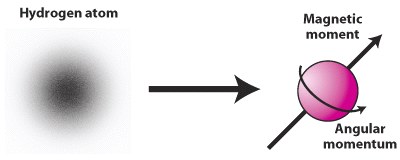 https://youtu.be/ASuK9fG6wEU
According to Law of electromagnetism
    A charged particle in motion will create a 
    magnetic field
  The positively charged, spinning hydrogen 
    nucleus generates a magnetic field and said to
    produce a magnetic moment
  When hydrogen nucleus is placed in an external
    magnetic field it will align with that field

  So hydrogen is said to be MR active.
MR   Active  Nuclei
The nuclei which has a magnetic moment and 
    tendency to align its axis of rotation to an applied
    magnetic field.

   Have odd number of protons or odd number of 
    neutrons

e.g. Hydrogen1, Carbon13, Nitrogen15, Oxygen17, Fluorine19, Sodium23, Phosphorus31
Why HYDROGEN selected in MRI?

  Very abundant in the human body as H20 and
    combined with the other atoms 

   Has a large magnetic moment
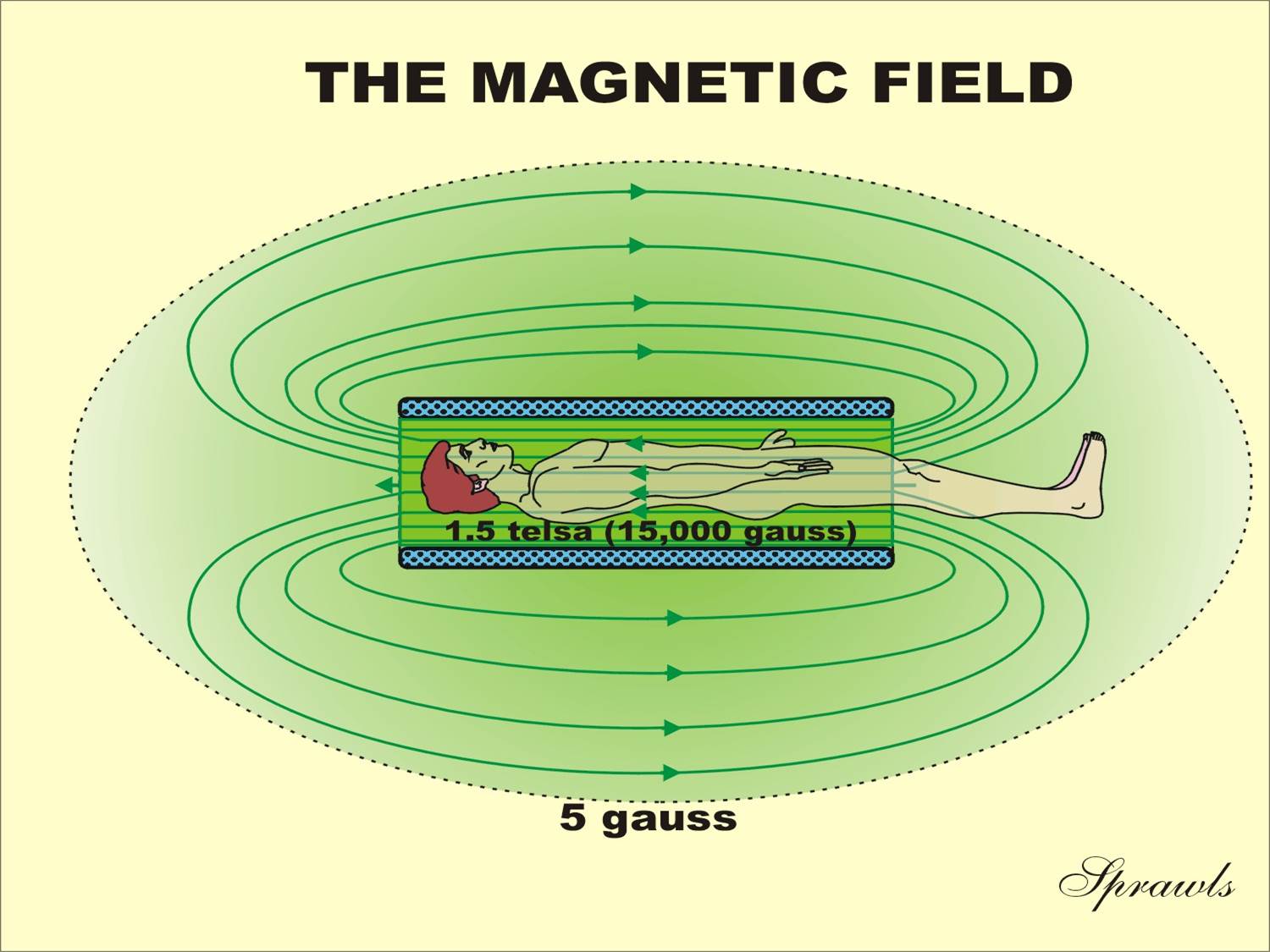 When a body is placed into the bore of the scanner, the strong magnetic field will cause the individual hydrogen nuclei to either:
A)  Align anti-parallel to the main magnetic field (B0)
OR
B)  Align parallel to the main magnetic field (B0)
Anti-parallel
high energy
NMV
B0
Parallel
low
energy
Net Magnetization Vector
There are nuclei precessing parallel or antiparallel to the Main magnetic field (B0).
Number of nuclei precess parallel are more than the nuclei precess antiparallel.
So if we take the algibric sum there is a net number of nuclei pressing parallel to B0
So the sum of the individual magnetic moments precessing parallel is called the Net Magnetic Vector (NMV).
Net Magnetization Vector (NMV)
An excess of hydrogen nuclei will line up parallel to B0 and add up to create the NMV of the patient
It has a Magnitude and a direction
So it is a vector quantity
It is therefore named NMV
N
N
S
S
size
The magnetic 
vector
direction
The nuclei and therefore the NMV will also precess around the Main Magnetic field
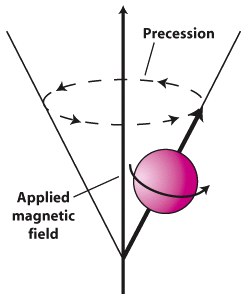 Precession
Precessional 
path
Due to the influence of B0, the hydrogen nucleus “wobbles” or precesses (like a spinning top as it comes to rest under gravity)
The axis of the nucleus forms a path around B0 known as the “precessional path”
B0
Hydrogen
nucleus
Precessional Frequency
The speed at which hydrogen precesses depends on the strength of B0 and is termed the “precessional frequency”
The precessional frequency of hydrogen in a 1.5 Tesla magnetic field is 63.86 MHz
The precessional positions of the individual hydrogen nuclei are random, or “out of phase”
1
2
3
Three nuclei are at different places on the precessional path
Detecting the precessing protons
In order to make use of the precession of hydrogen nuclei (protons) and the NMV, we have to detect them.
To do that we have to change their alignment away from the magnetic field.
It need them to be “in-phase” too.
It is the next step done by applying a Radiofrequency(RF) pulse to make the nuclei resonate with it.
RESONANCE


Is the phenomenon that occurs when an oscillating object is exposed to an oscillating perturbation that has a frequency close to its own natural frequency of oscillation
RESONANCE cont…d
Frequency of the hydrogen proton in a 1.5T magnetic field (63.86 MHz) can be found in the RF band of energy in the electromagnetic spectrum.
So a burst (pulse) of RF energy at 63.86 MHz is applied to the selected area.
The precessing protons (nuclei) absorb the energy and resonates.
Radiofrequency pulse
According to the Law of Electromagnetism charged particles in motion will generate a magnetic field.
The Magnetic field of RF is taken as B1
It is Applied as a “pulse” during MR sequences
The RF pulse is applied so that B1 is 90 to B0
Result of Resonance…
1)  The hydrogen nuclei begin to precess “in phase”1)
Pressing
 path
nuclei
The hydrogen nuclei tries to align with the RF’s magnetic field(B1) and they flip. So the NMV flips.
RF
B0
NMV flips
B0
NMV
PULSE
B1
B1
As the nuclei precess in-phase in the B1 
  plane, a changing magnetic field is 
  created

 If you place a receiver coil (antenna) in 
  the path of the changing magnetic field, a
  current will be induced

 This is Faraday’s law of induction
Detecting MR signal
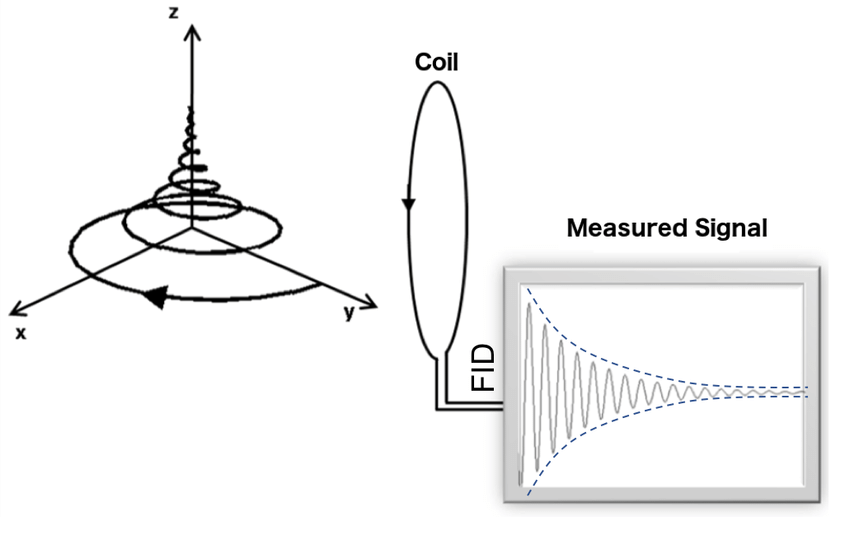 Faraday’s laws of Induction
A changing magnetic field will induce an 
  electrical current in any conducting medium (coil)
 passing an alternating current through a conductor
  (coil) can produce electromagnetic radiation
So COILS are
Used to:
 Transmit pulses of radiofrequency energy
 Induce voltage - MR SIGNAL
 Increase image quality by tuning in to one body
   part at a time
RELAXATION
When the RF pulse is turned “off”, the NMV “relaxes” back to B0 (away from B1)
NMV
B0
B1
RF pulses are applied very quickly in succession – RF
  PULSE SEQUENCE
 E.g. 3 minute sequence (20 slices, axial brain) - 60 RF 
  pulses may be applied
MR SIGNAL
It is Encoded through a series of complex techniques  during acquisition
Collected by a coil
Stored as data
Then decoded through complex calculations
Mapped onto an image matrix
TR - Repetition time

Time from the application of one RF pulse to another RF pulse

TE - Echo time

Time from the application of the RF pulse to the peak of the signal induced in the coil
T1 Weighting

A short TR and short TE will result in a T1 
  weighted image
Excellent for demonstrating anatomy
T2 Weighting

A long TR and long TE will result in a T2 
  weighted image
Excellent for demonstrating pathology

Many other different types of images that combine above and include other parameters
T1 Weighted Sagittal normal brain image
T2 weighted sagittal Brain
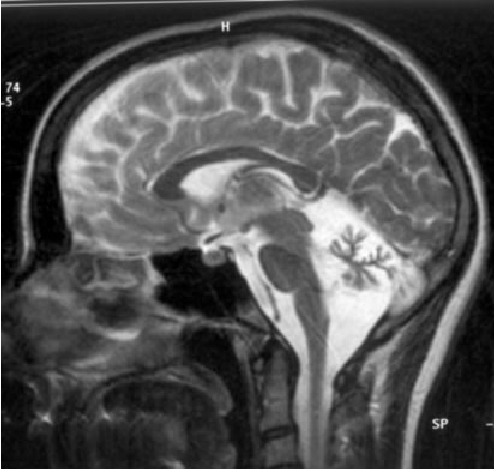 T2 Weighted axial Image showing pathology
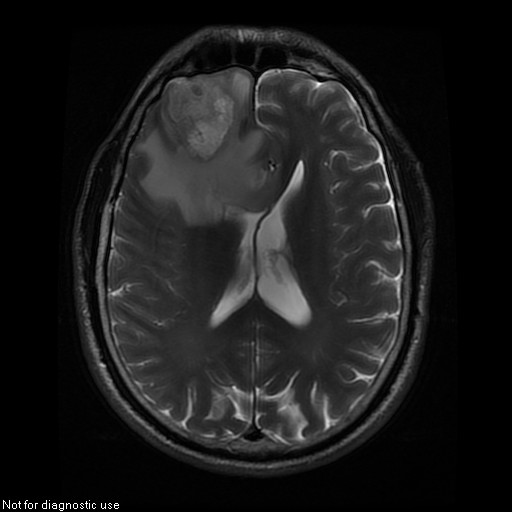 Proton Density weighted image
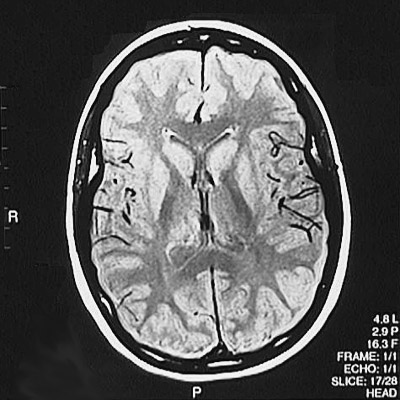 End of Introductionpart 1